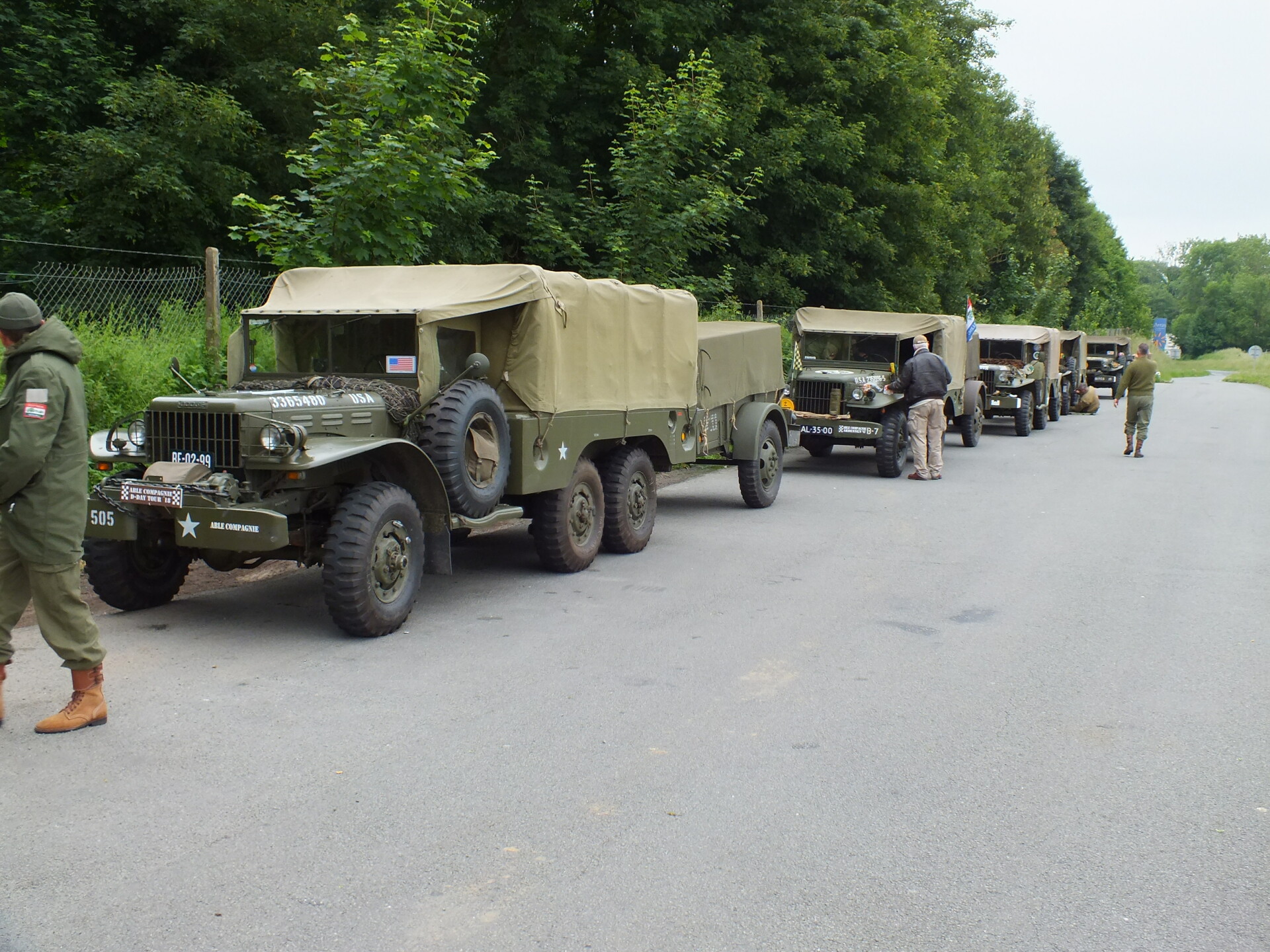 Able Compagnie
militair erfgoed bewaren en de geschiedenis levend houden
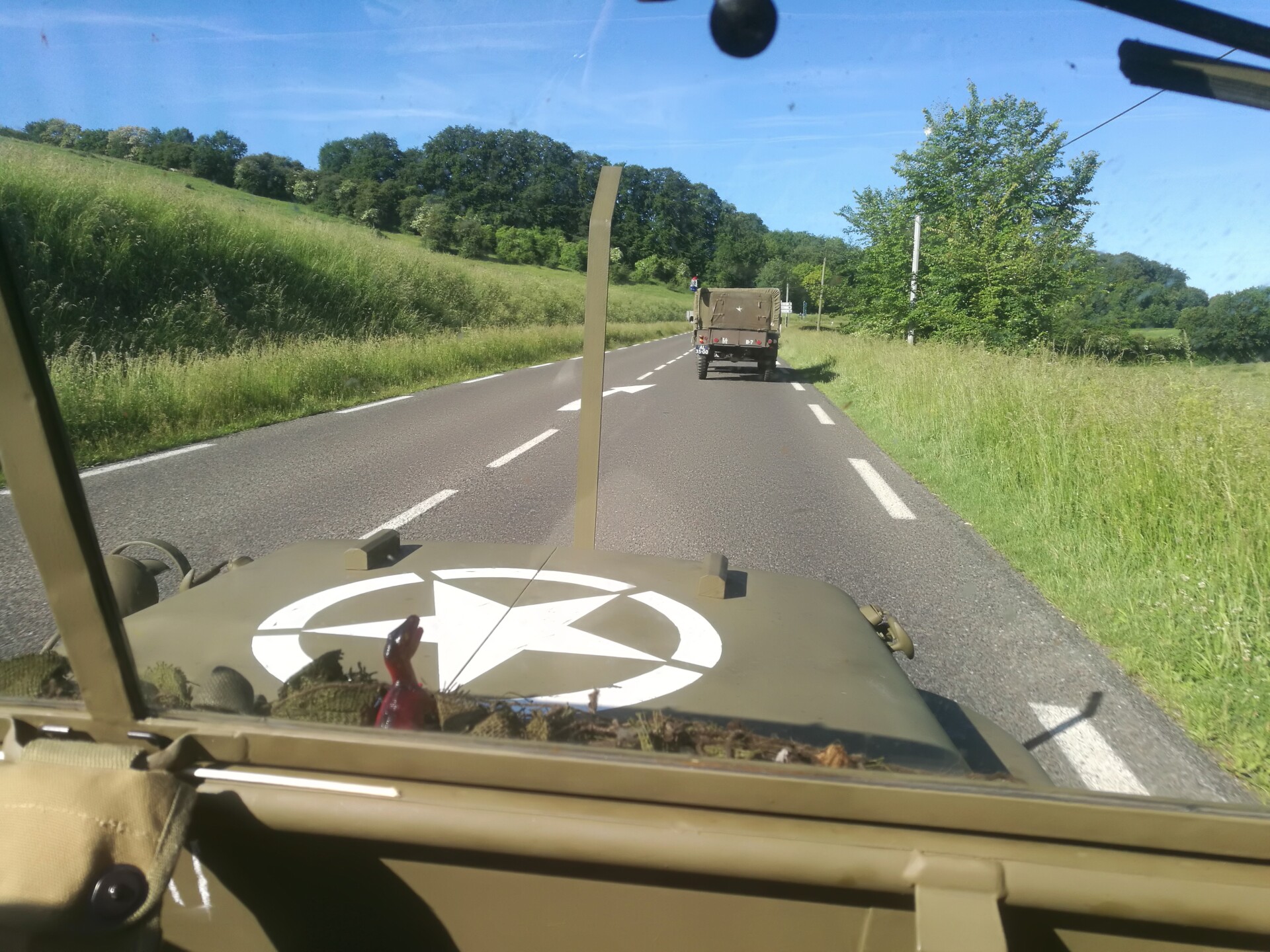 In het kort
Voertuigen uit de Tweede 	Wereldoorlog in stand houden 
 	Cultuurhistorische herinneringen 	koesteren
 	Groep vrijwillige enthousiaste 	liefhebbers
 	Vriendenclub opgericht in 1998
 	Stichting met ANBI opgericht in 	2021
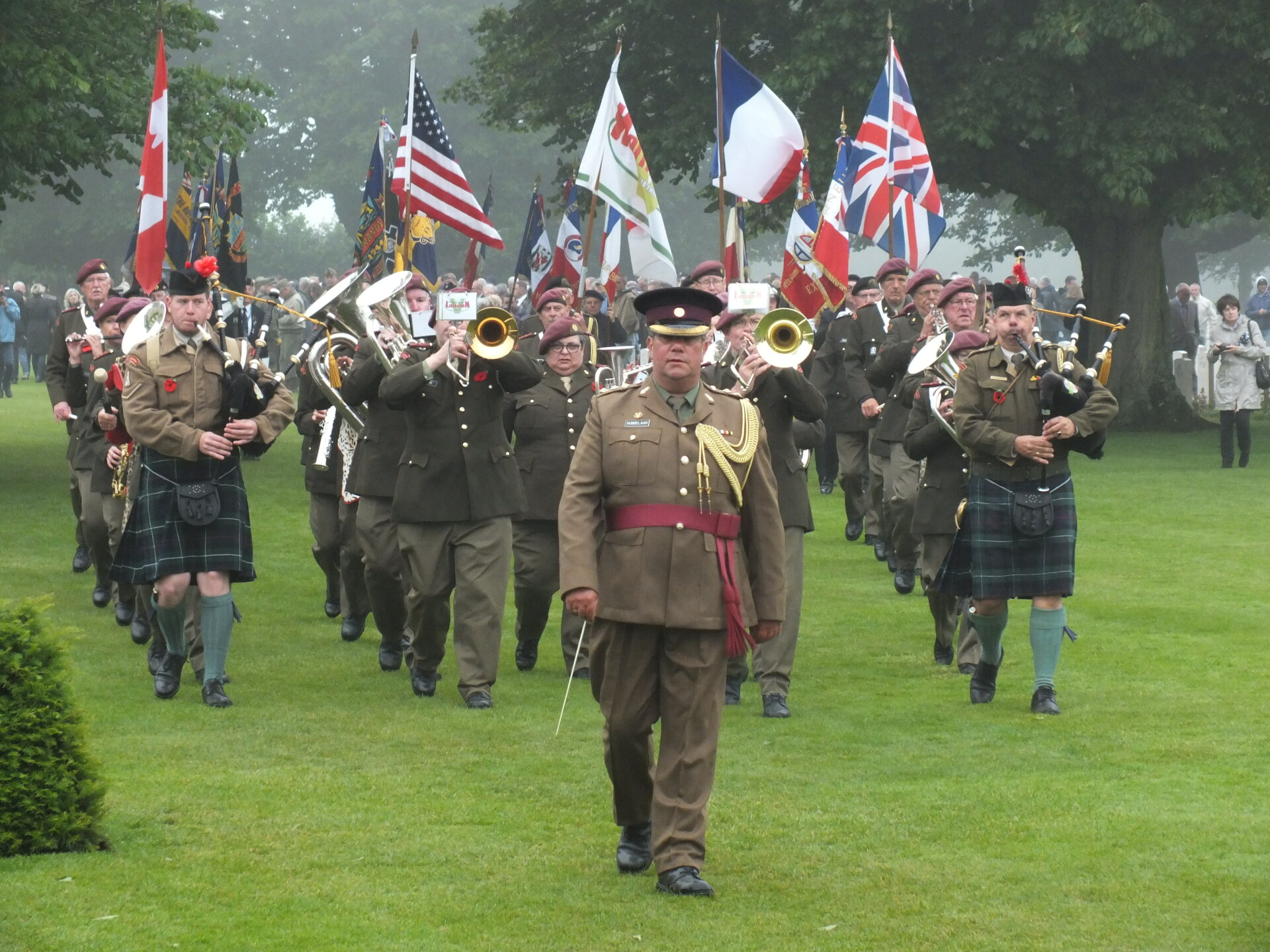 Missie
Behouden van militair erfgoed
 	Levend houden van militaire 	geschiedenis, met name uit de 	Tweede Wereldoorlog;
 	Het vergroten van bewustwording 	van Vrede en Veiligheid
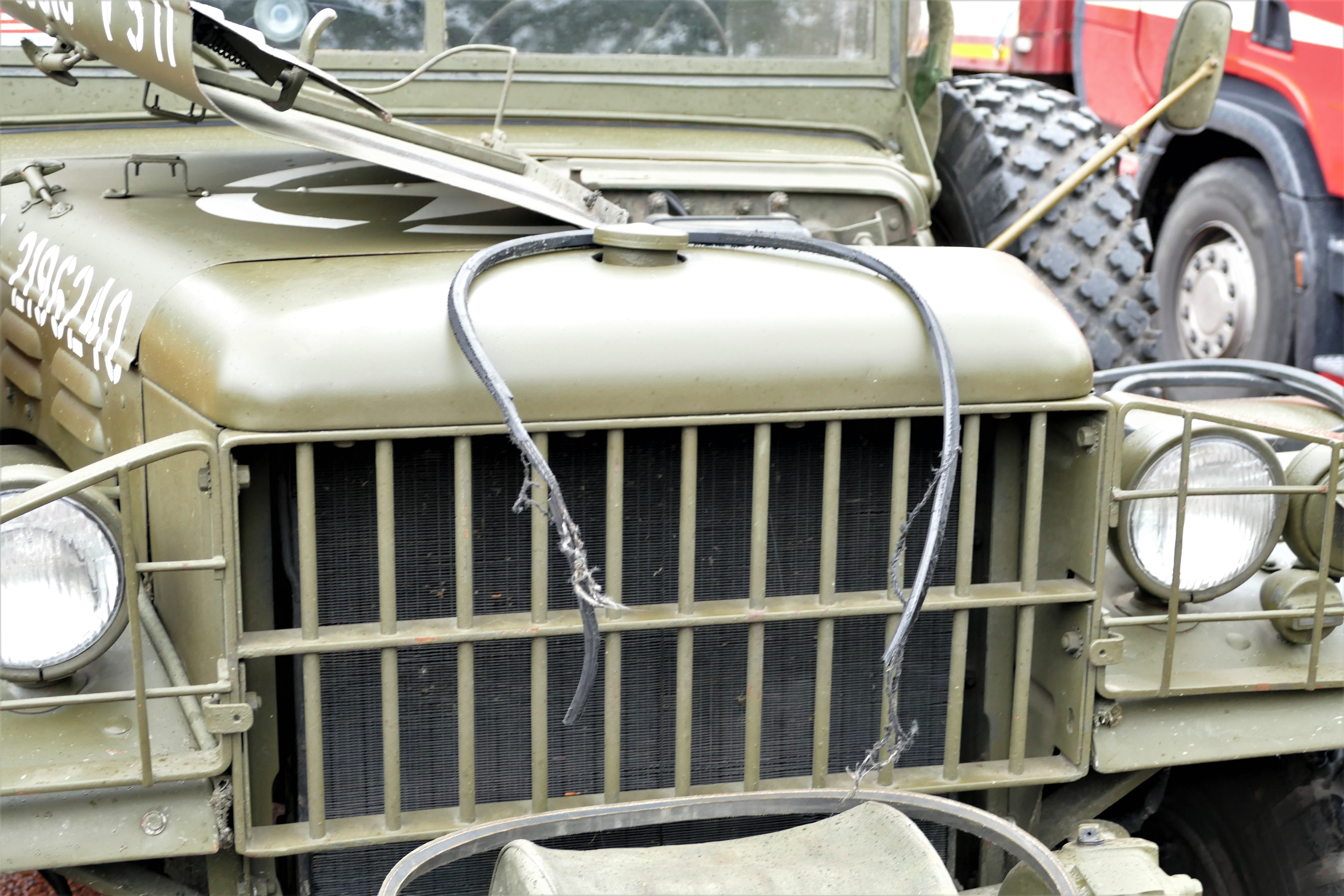 Hoe?
Aanschaf en onderhoud van militair erfgoed
 	Het (mede) organiseren van activiteiten 	gericht op de Tweede Wereldoorlog en de 	Bevrijding
  	Het ondersteunen bij o.a. Dodenherdenking 	en Veteranendagen
 	Het verzorgen van educatieve  dagen met een  	beleving uit vroegere tijden
 	Het geven van voorlichting en presentaties, 	en het ontwikkelen van informatie- en 	lesmateriaal.
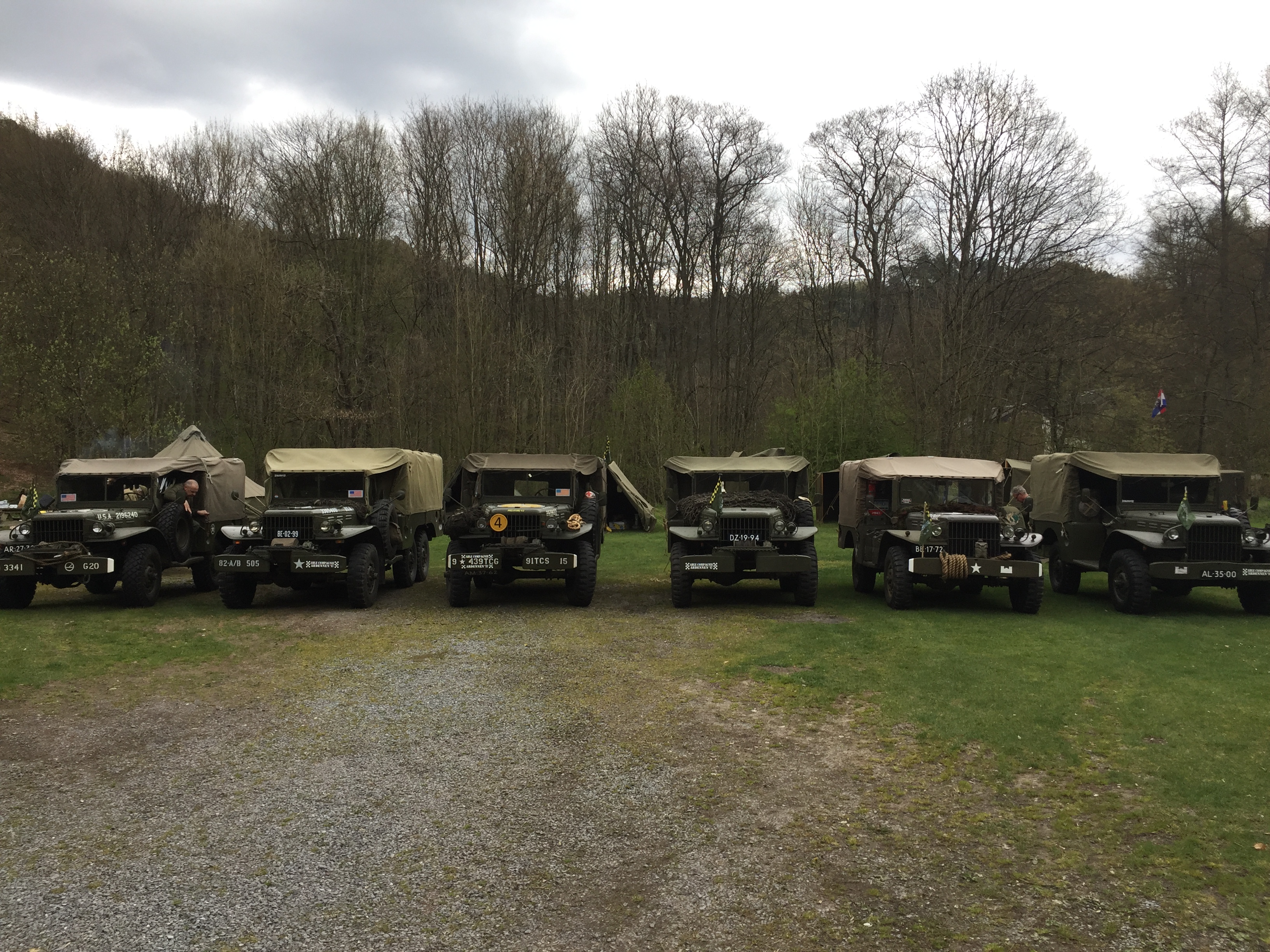 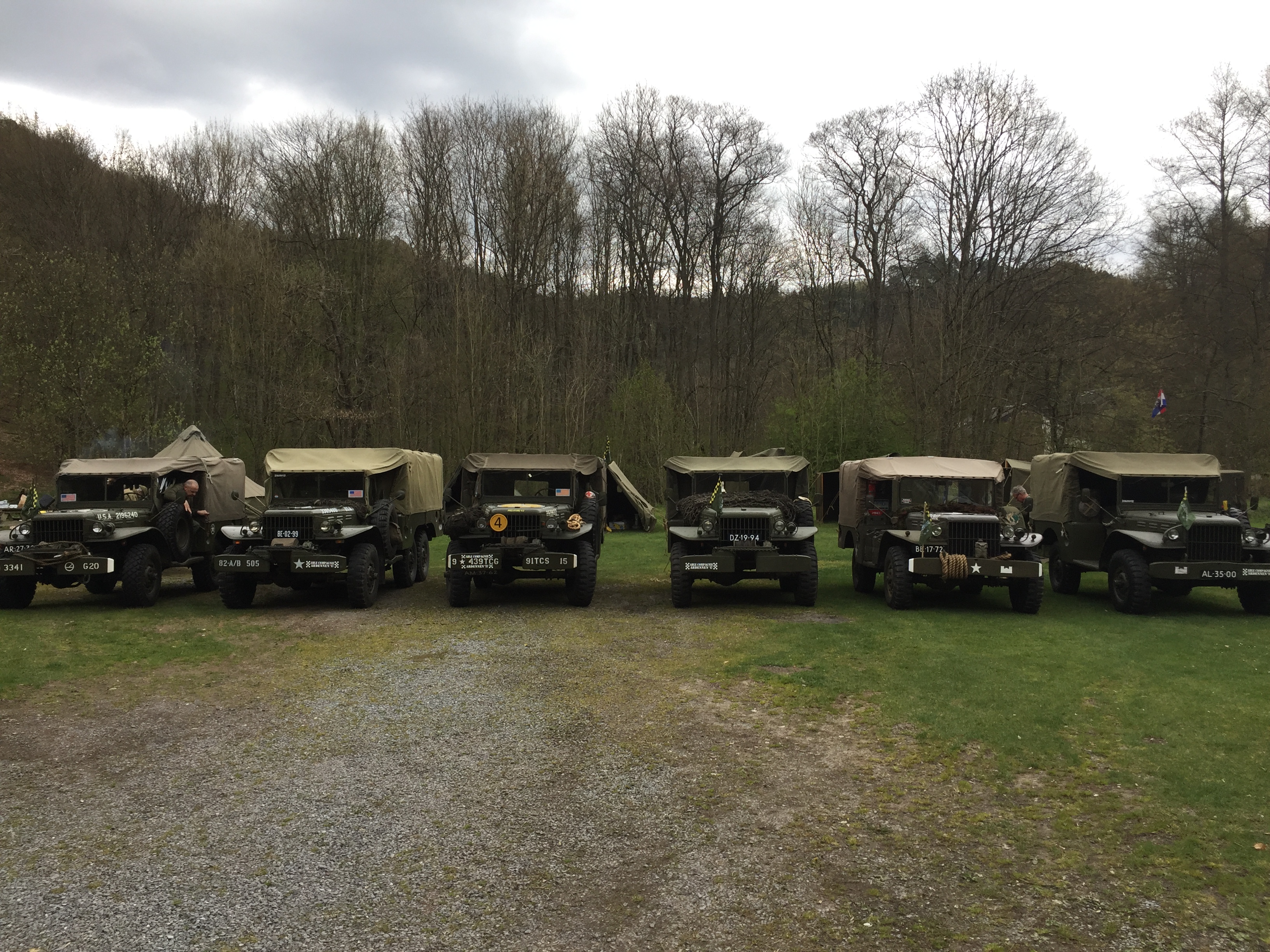 Beoogde samenwerkingen
Van Genth Kazerne
 	Taptoe
 	Veteranen instituut
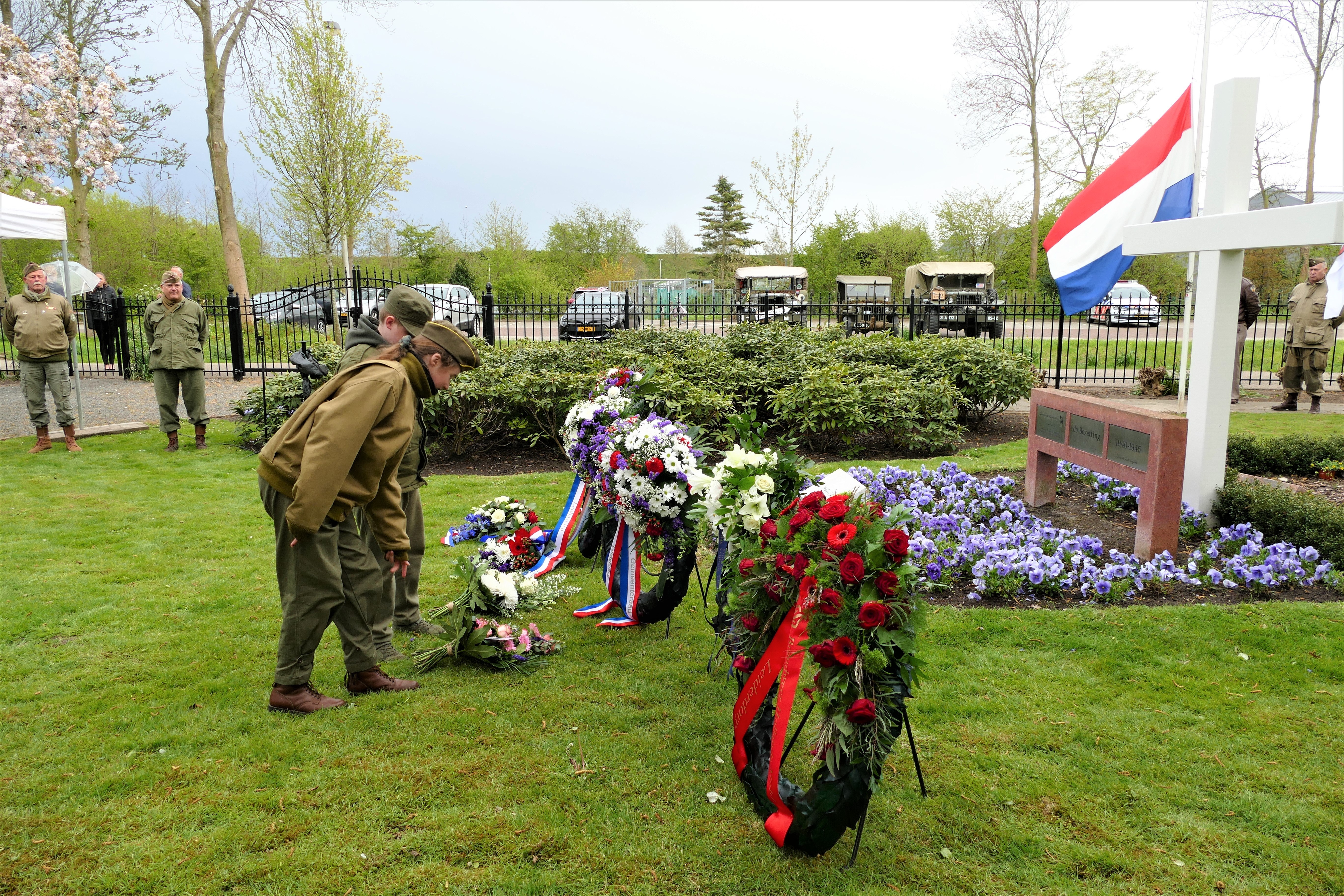 Verbinding
A&M Groep
Groot Rotterdams hart
 	Rotterdam en oorlog hebben groot 	gezamenlijk verleden
 	Respect voor verleden 
	Past perfect in MVO beleid 
 	Collega Henk Rath (penningmeester)
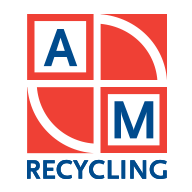 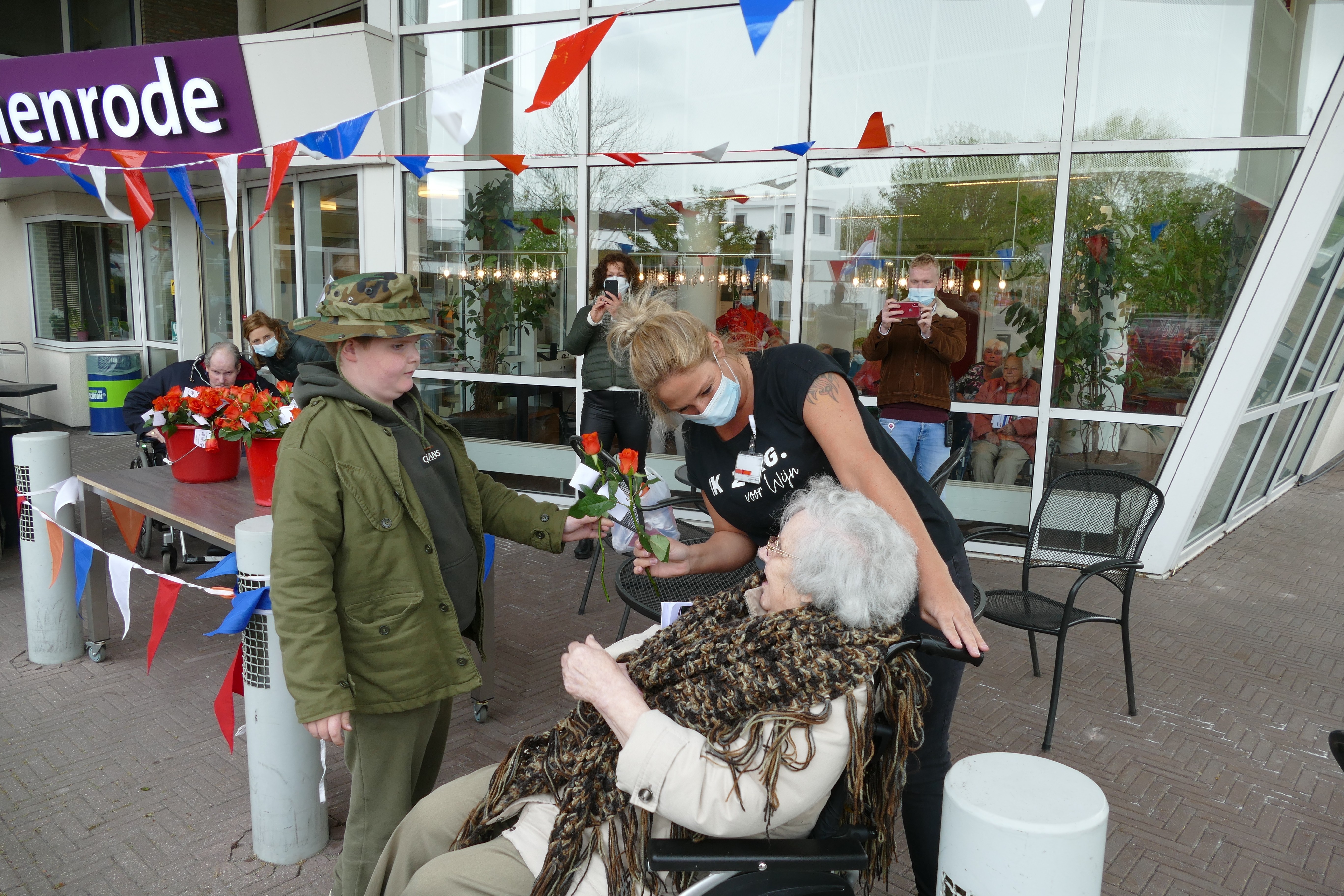 Waarom meedoen?
Bewustwording Vrede en Veiligheid
 	Historie levend houden
 	Respect voor (Rotterdams) verleden
 	Maatschappelijk betrokken
  	Educatief programma voor scholen	
 	Gezellig netwerk
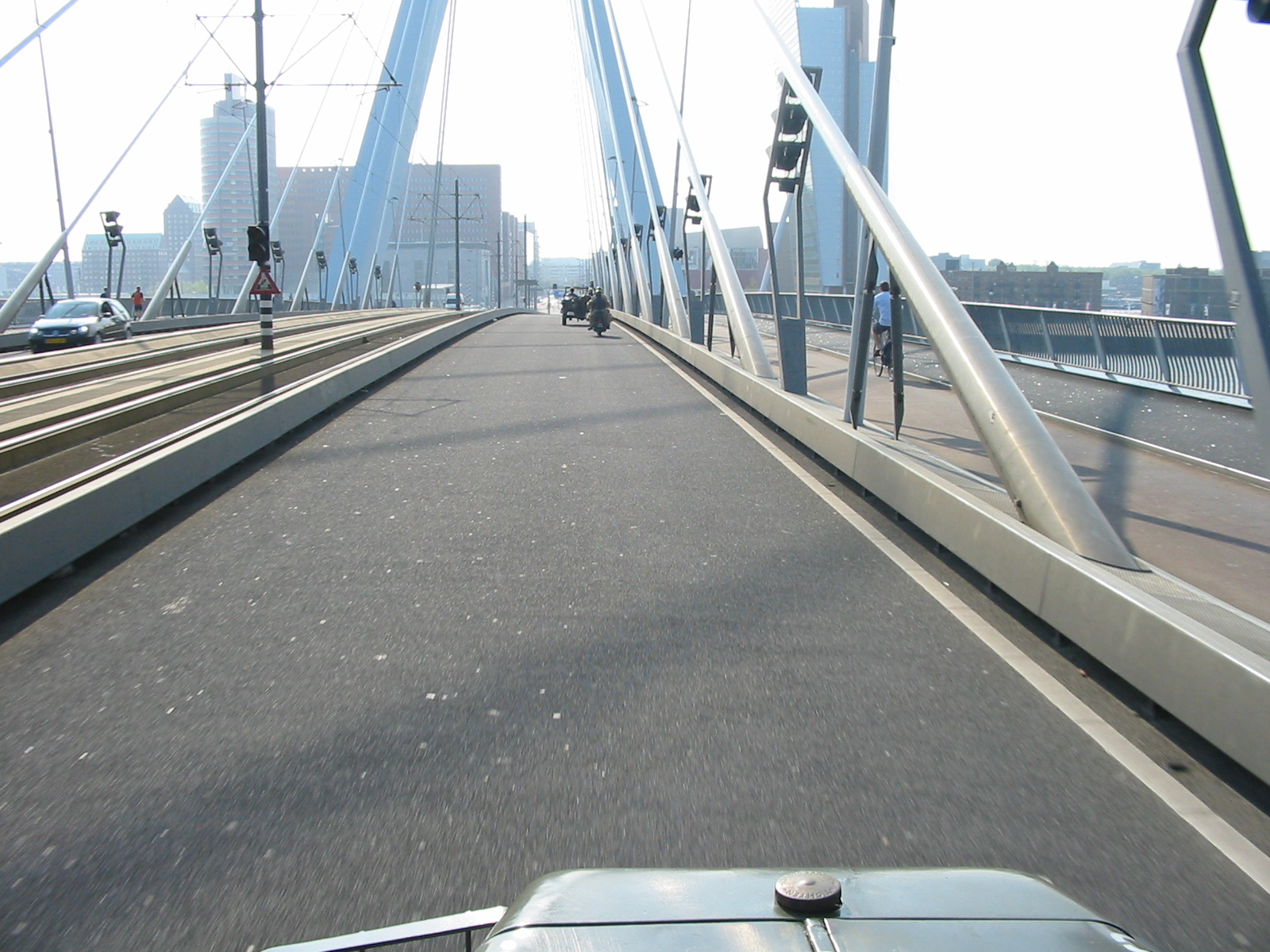 Hoe meedoen?
Pakket Witte Huis –    € 1.500,-
 	Pakket Laurenskerk – € 1.000,-
 	Pakket Coolsingel –     €   500,-
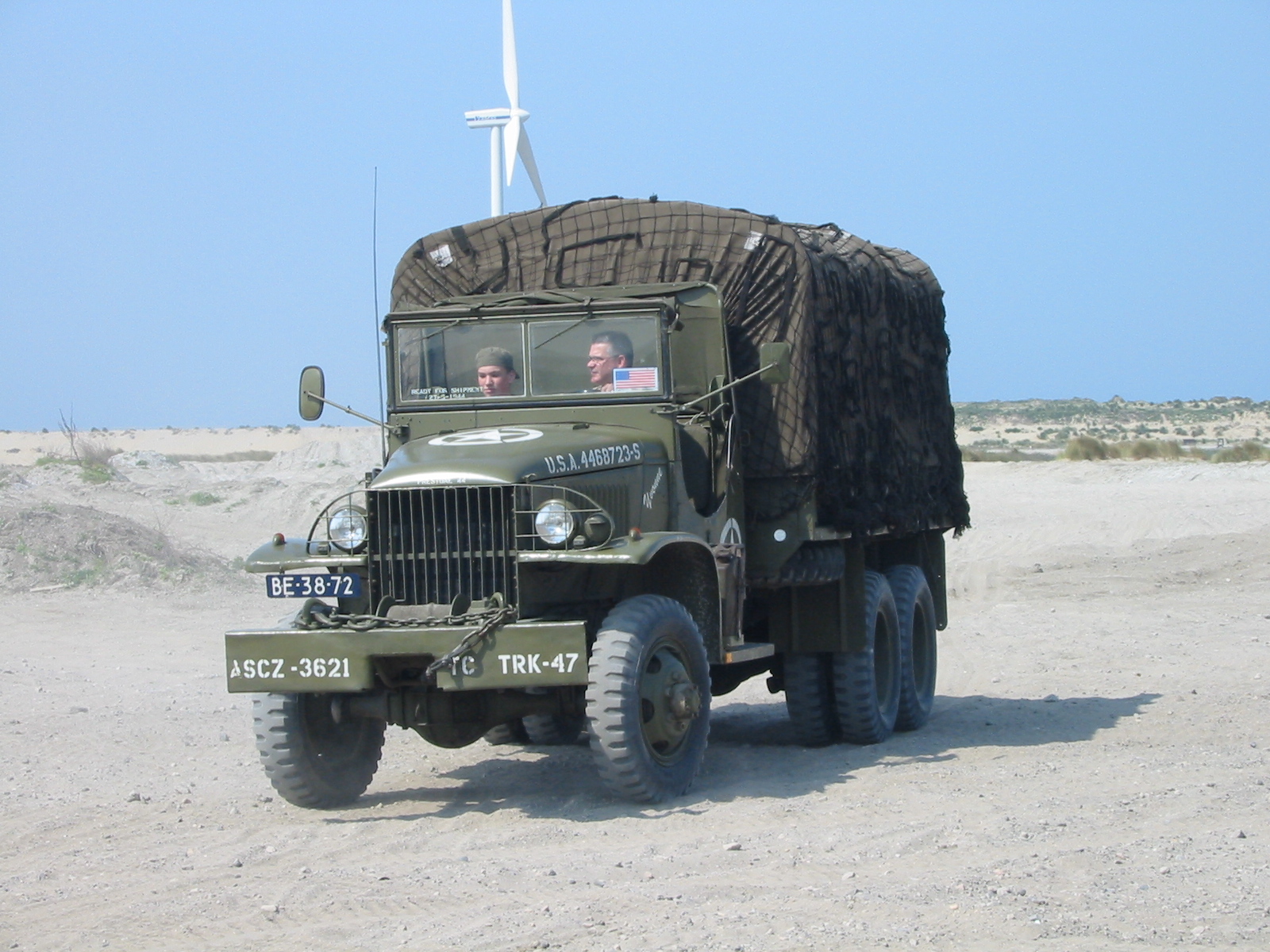 Witte Huis
Logovermelding op alle uitingen
	Aanwezigheid bij sponsorevenement 	met 2 tot 4 personen
 	Mogelijkheid tot bezoeken events 
	van jaarkalender (in overleg)

Kosten: € 1.500,- (ex BTW)
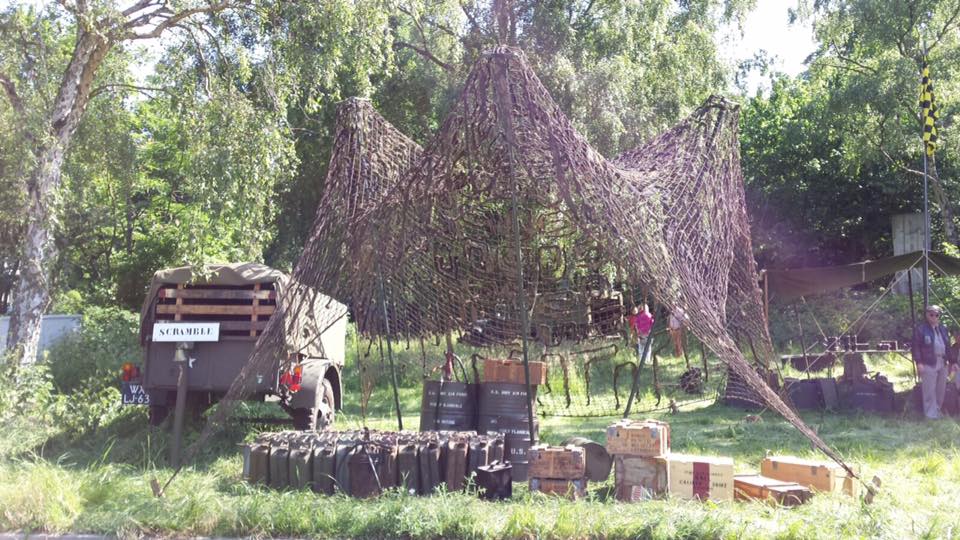 Laurenskerk
Logovermelding op alle uitingen
	Aanwezigheid bij sponsorevenement 	met 2 personen

Kosten: € 1.000,- (ex BTW)
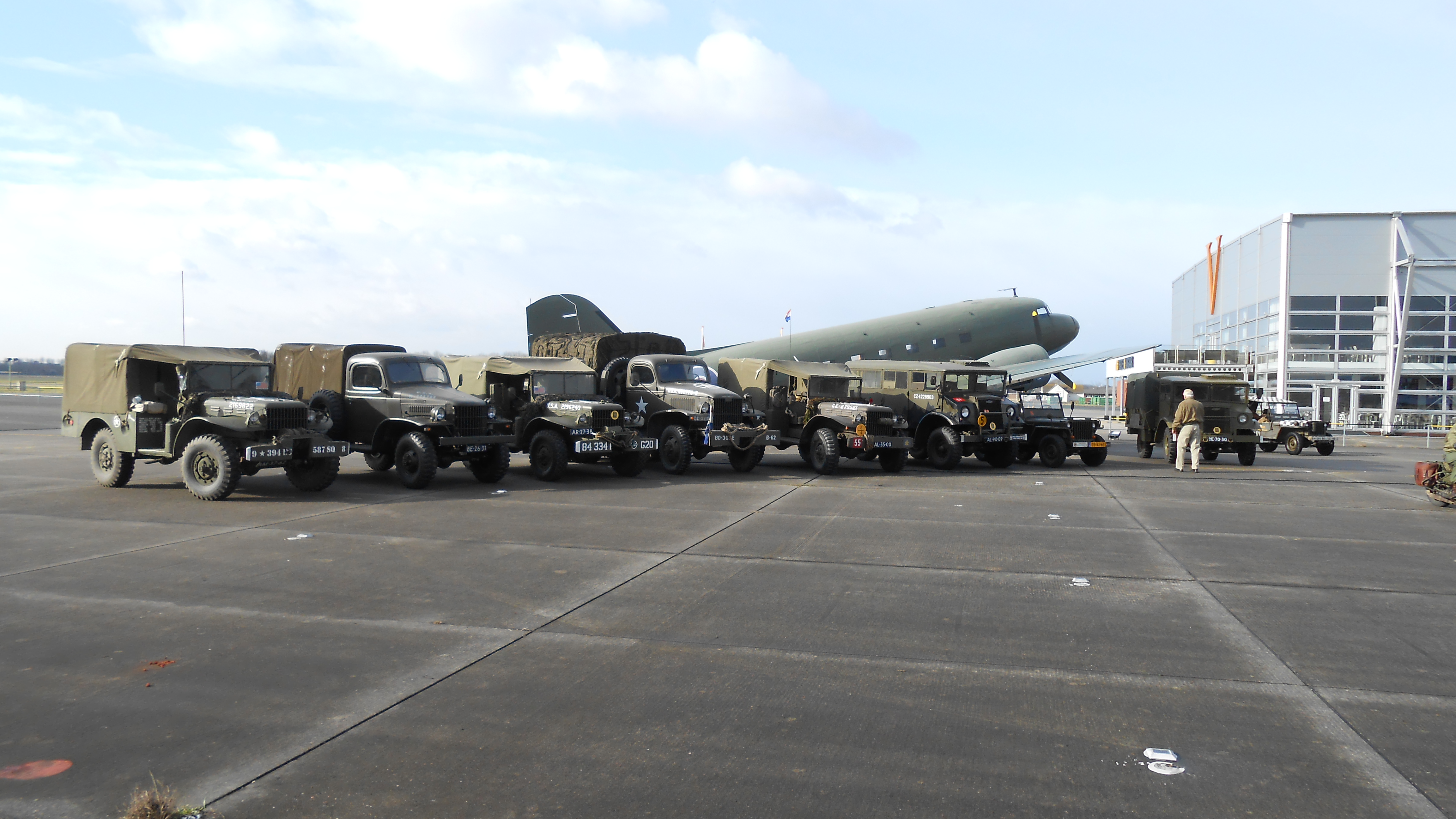 Coolsingel
Logo vermelding op website
	Aanwezigheid bij sponsorevenement 	met 2 personen

Kosten: € 500,- (ex BTW)
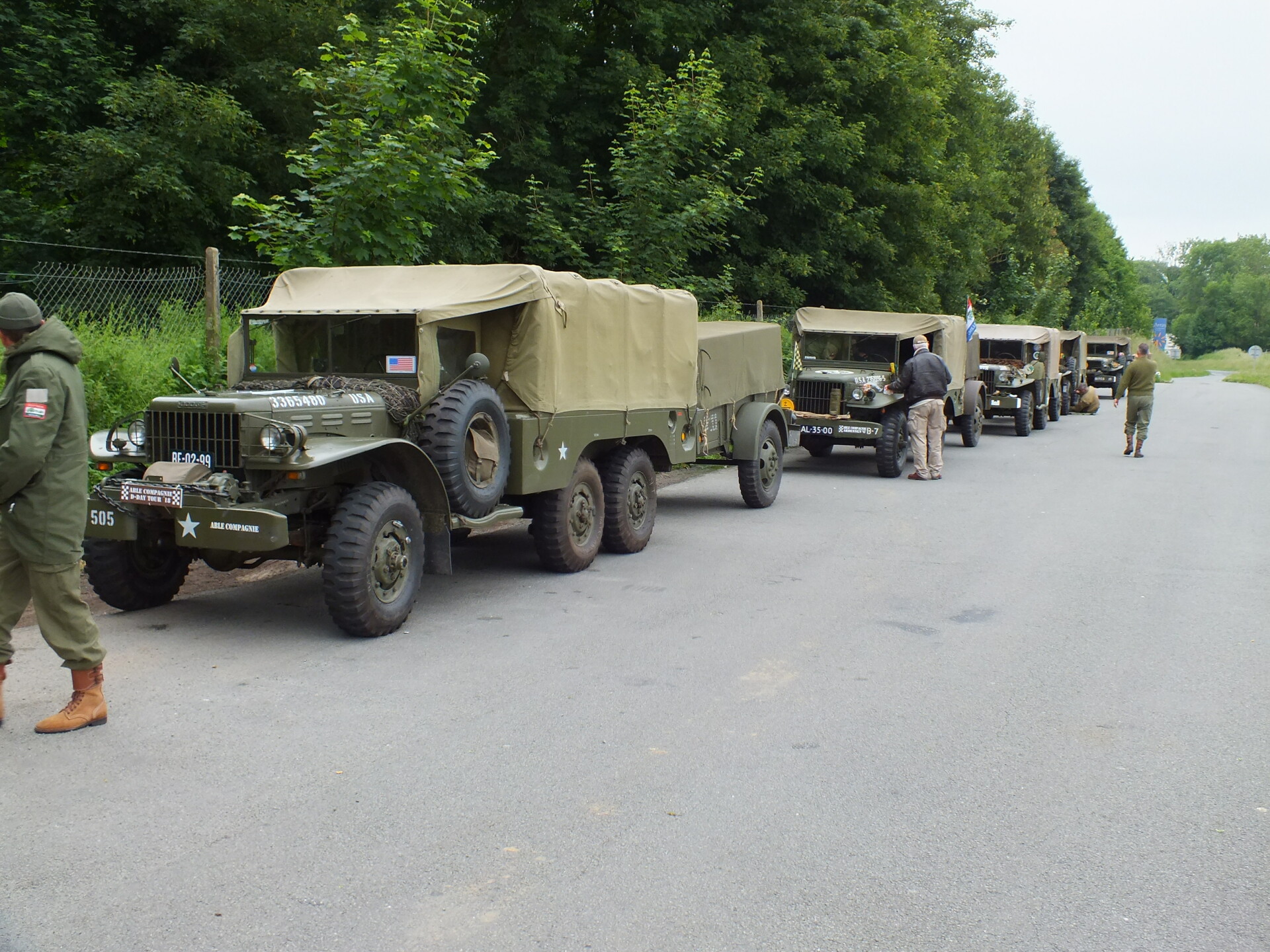 Able Compagnie
Doet u mee?